Презентация к уроку математики 2 класс  Школа 2100 по теме: «Двузначные числа и их запись».Выполнила: учитель начальных классовВ. Д. Башмакова
Какое число лишнее?
5, 10, 4, 2, 7
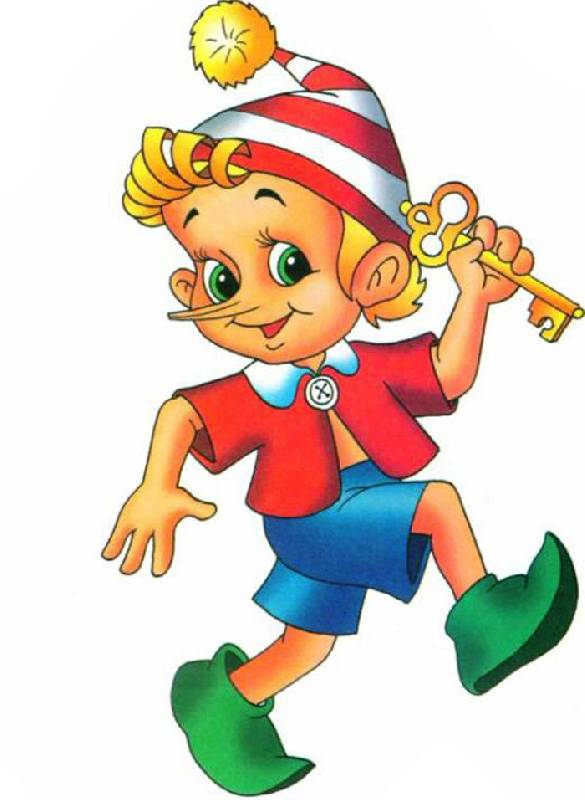 Какую общую часть в названии имеют числа 20, 30? (двадцать, тридцать)Что она означает?
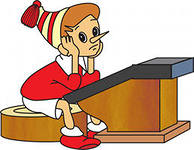 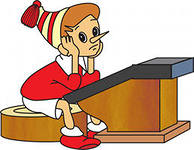 дцать-десять
Работа в парах
Просчитайте: 
от 30 до 70
от 80 до 40
Найди правило (закономерность )записи чисел.
100, 90, 80, … . 
10, 30, 50, … .
10, 20, 20, 30, 30, 30, … .
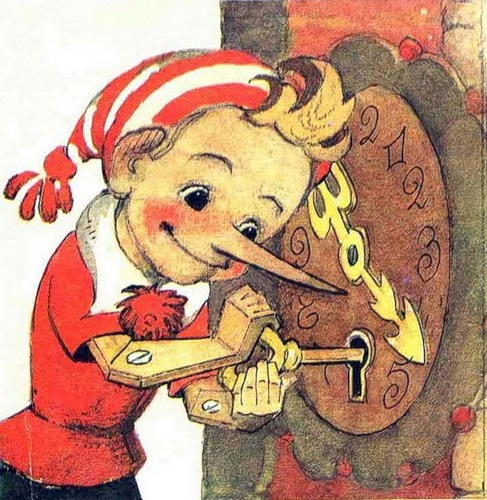 Добро пожаловать!
Страна

                    Второклассников
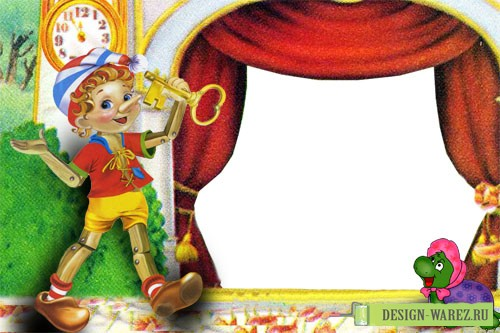 Сколько10 рублёвых монет?Сколько рублей?
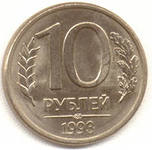 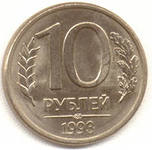 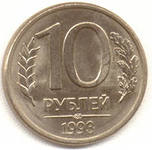 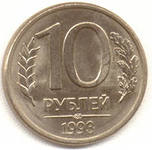 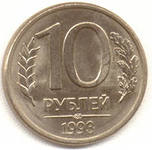 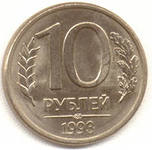 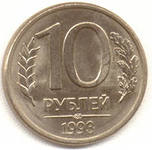 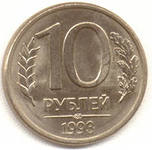 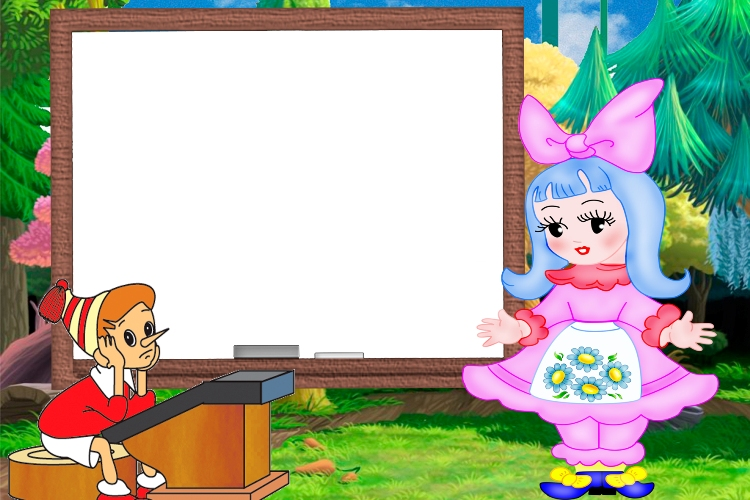 Что нового узнали?Пригодится ли вам это знание в жизни?
Спасибо!
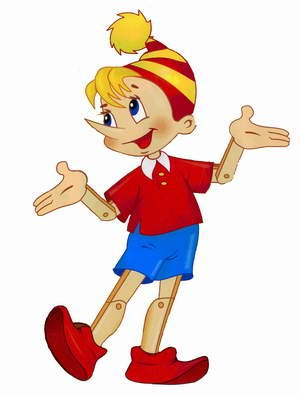 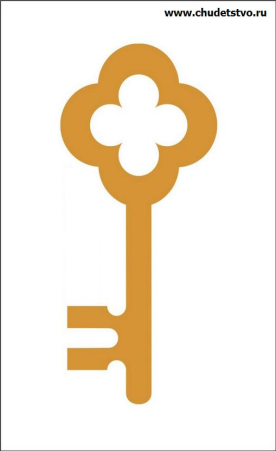